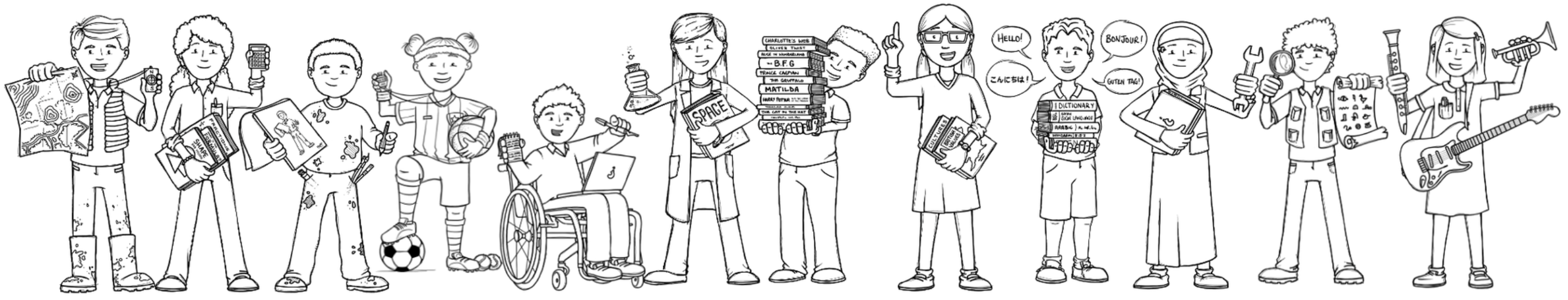 Badgers Class Curriculum Overview—Autumn 1
Enquiry 1:  What is a shadow?
Being Mathematicians
Being Authors and Readers
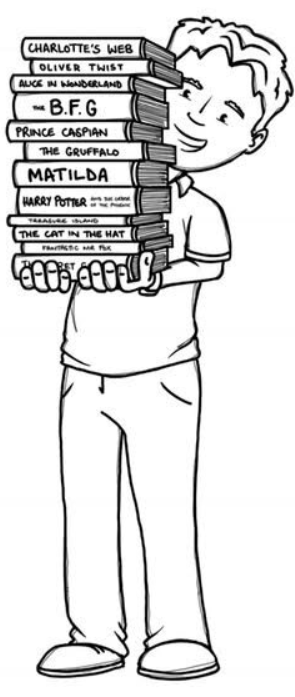 Being Scientists
Place Value: 
-    Represent and partition numbers up to 1,000/10,000
Find 1,10, 100 and 1,000 more or less
Number lines to 1,000/10,000
Compare and order numbers 
Rounding to the nearest 10, 100 and 1,000
Roman Numerals 
Addition and Subtraction: 
Addition and subtraction up to 4-digit numbers
Estimating answers and inverse operations 
Efficient methods
Reading for Pleasure – Planet Omar
My name is not refugee – Narrative, diary entry and non-chronological report
Free Verse Performance Poetry 
Grammar – use subordinating and coordinating conjunctions, use ‘a’ and ‘an’ correctly, use present and past tense correctly, use expanded noun phrases. Year 4 also use future tense correctly, use standard English verb inflections accurately and use adverbs and adverbials. 
Punctuation – use inverted commas, use capital letters, full stops, question marks, exclamation marks and commas for a list. Year 4 also use commas after simple fronted adverbials and use apostrophes for contractions and possession. 
Composition – Use ideas from their reading and modelled examples to plan their own writing, proofread, compose and rehearse sentences orally. Year 4 also draft, redraft and edit their writing and organise their writing into paragraphs around a theme.
-Recognise that light is needed in order to see.
-Understand that dark is the absence of light.
-Notice that light is reflected from surfaces 
-Recognise that light from the sun can be dangerous
-Understand how shadows are formed 
Working Scientifically: What materials are reflective? How does the size of a shadow change?
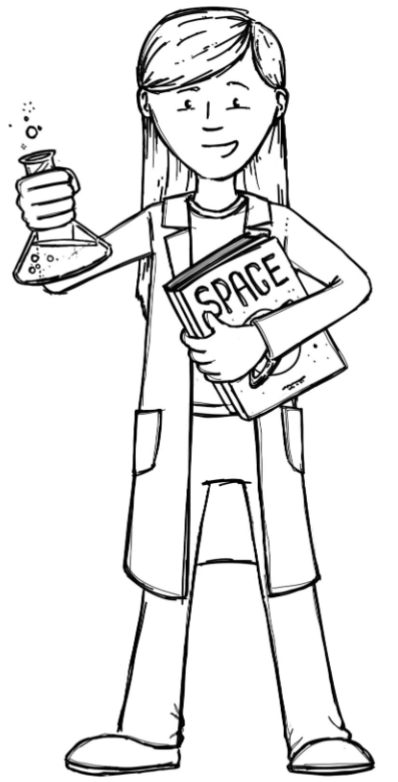 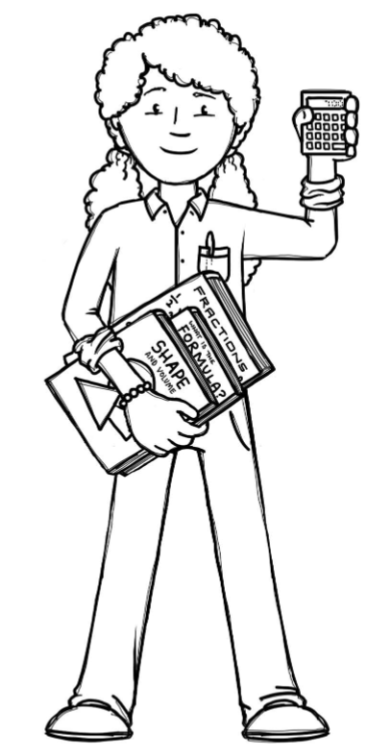 Being Historians and Geographers
Being Philosophers
Where in the world is it daylight all day?
-Identifying the position and significance of the Arctic and Antarctic Circle.
-Explore what life is like in the Arctic and Antarctic Circle.
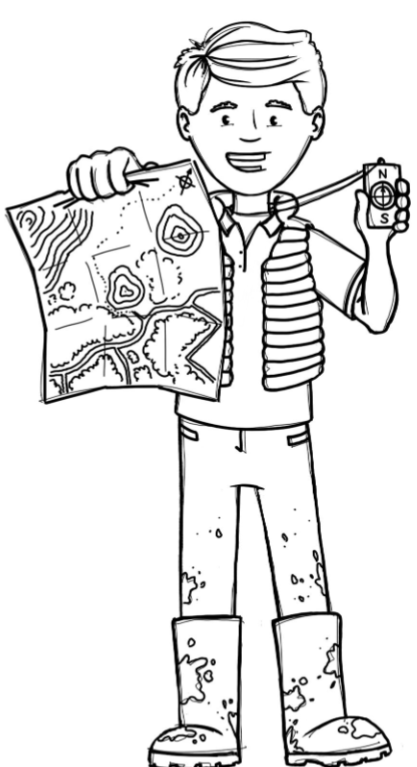 Hinduism – How does the story of Rama & Sita inspire Hindus to follow their
Dharma?

Stormbreak/PSHE - Relationships
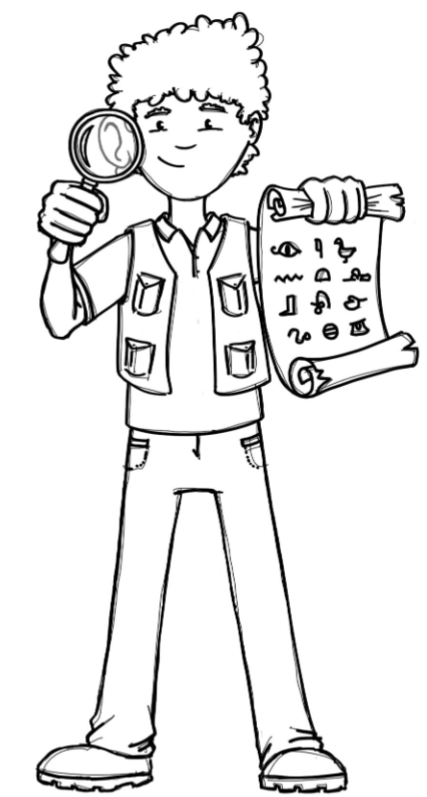 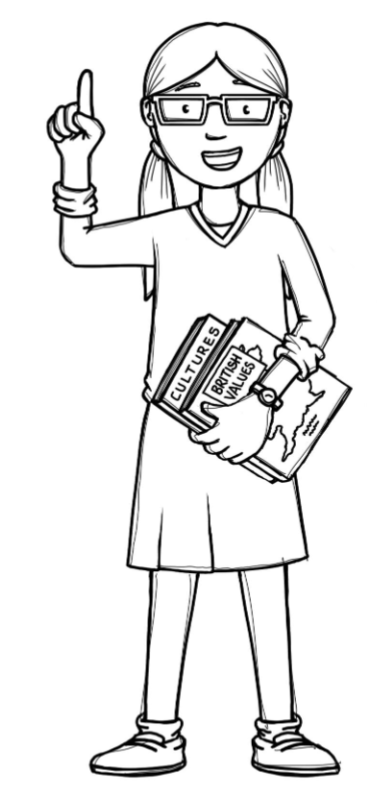 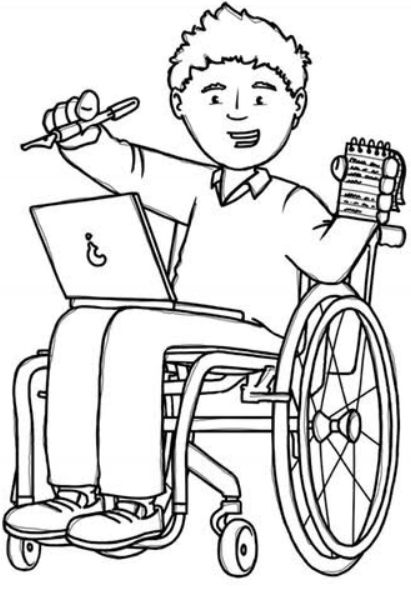 Being Athletes
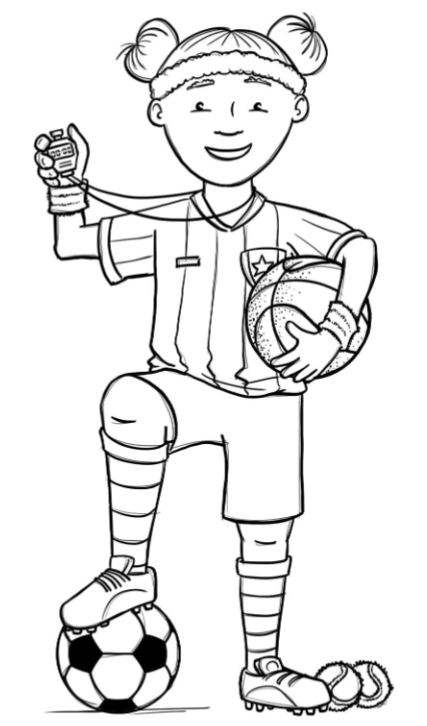 Being Artists and Engineers
Being computer scientists
Invasion games – Tag Rugby
Cricket taught by coaches
Being a Musician
How can our puppet move? What is our puppet made of? 
-Use simple linkages and levers to create ‘joints’ of a body or levers to make an object move.
-Use a wide range of tool to perform simple practical tasks (cutting, joining).
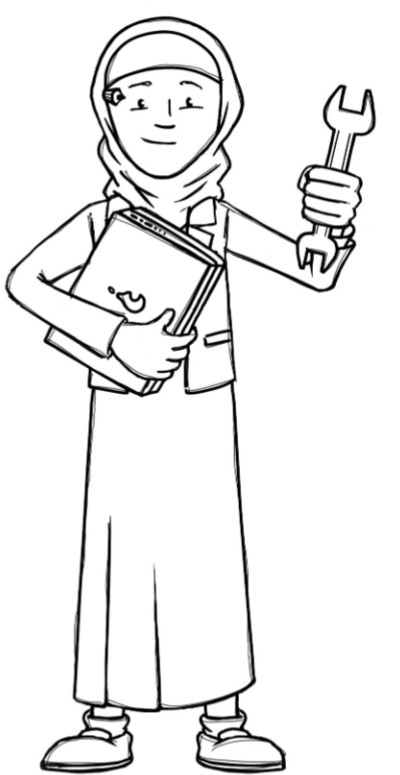 Computer Systems & Networks

How computers are connected
How digital devices function
Being Linguists
Three Little Birds - 
Listening and appraising Reggae music by Bob Marley
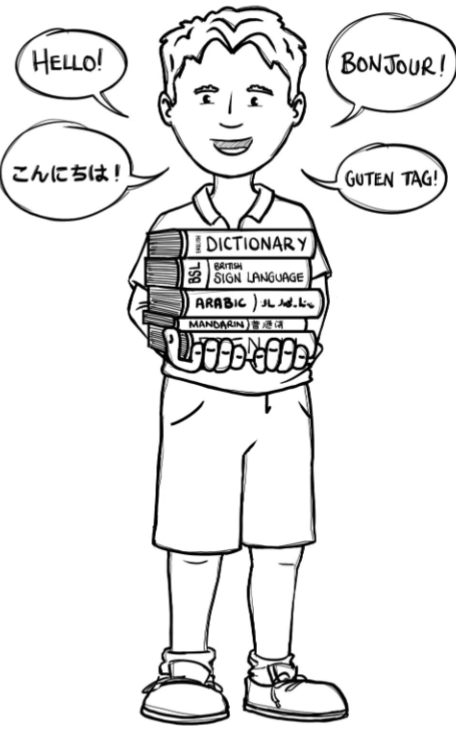 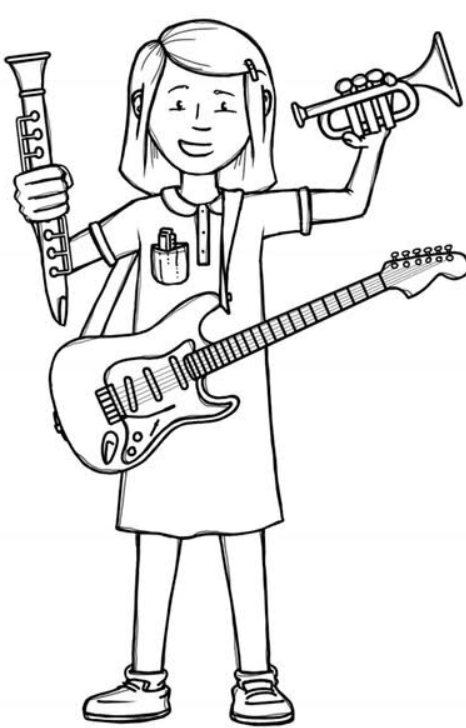 Instruments